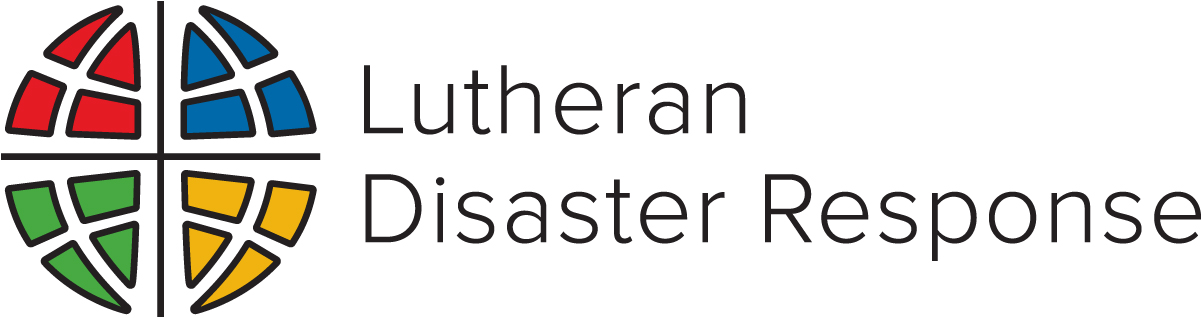 Lutheran Disaster Response: LA Wildfires
Multiple wildfires have broken out across Los Angeles County in California, with over 100,000 people under evacuation orders. Sparked by dry conditions, strong winds and a limited water supply, these fires have destroyed homes and businesses and have led to injuries and loss of life. 
Lutheran Disaster Response will be there for the rebuilding ahead. Your gifts to Lutheran Disaster Response equip us to respond to wildfires and other disasters, wherever and whenever they strike. Learn more at ELCA.org/wildfires.
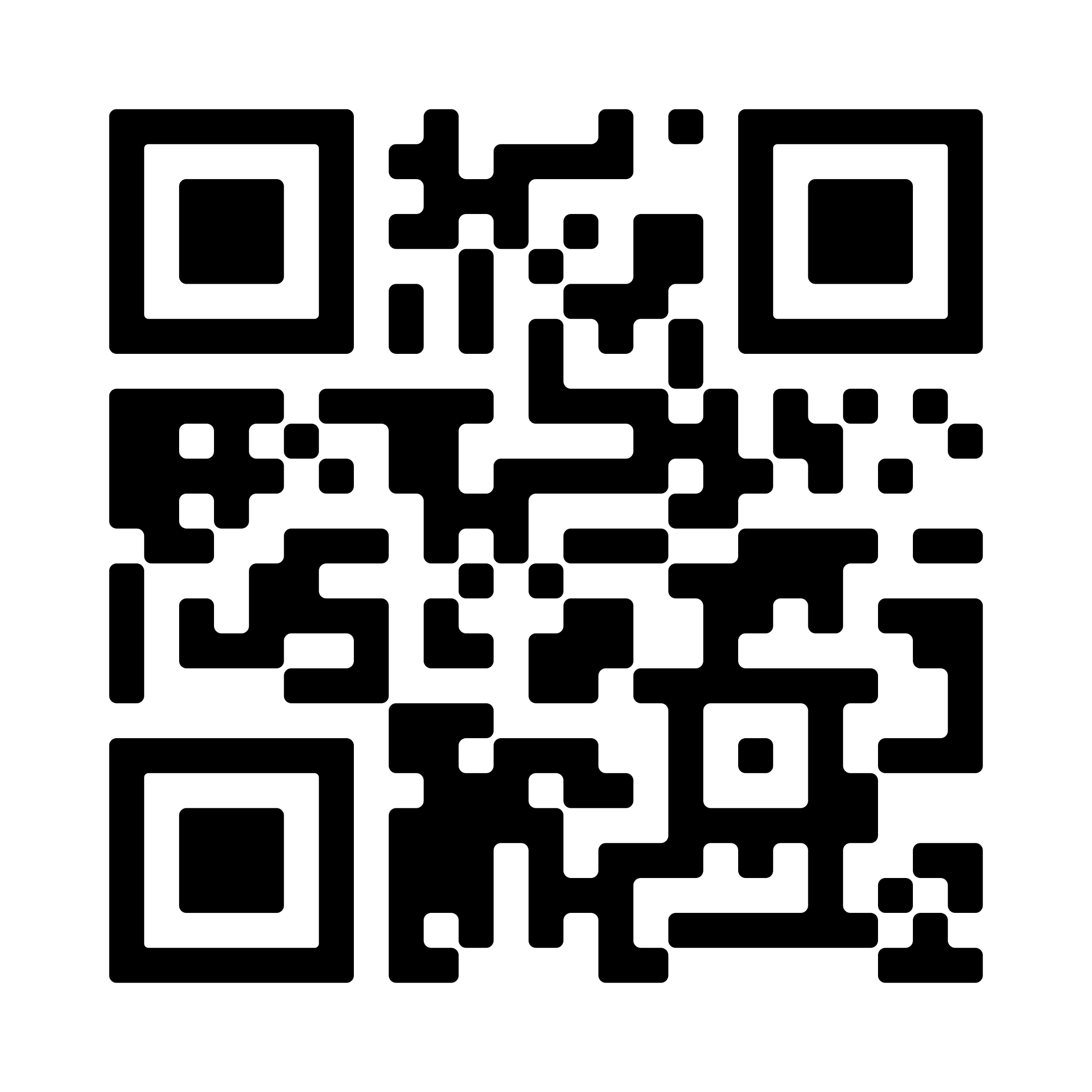 Scan the QR code to give today.
By giving to Lutheran Disaster Response, you make it possible for the ELCA to act quickly after disasters such as wildfires and to remain for as long as the recovery takes.